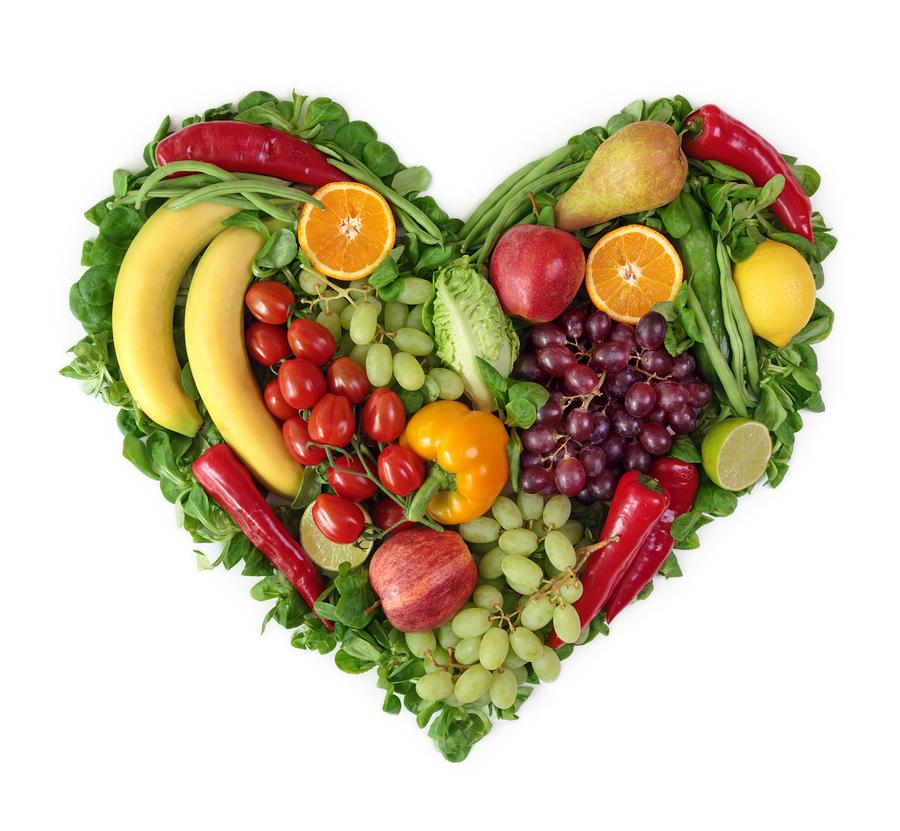 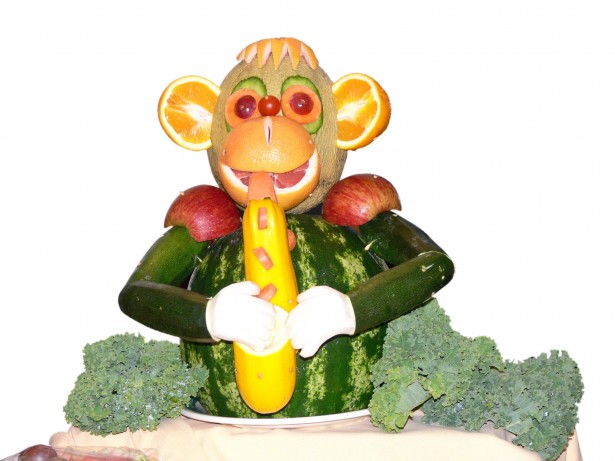 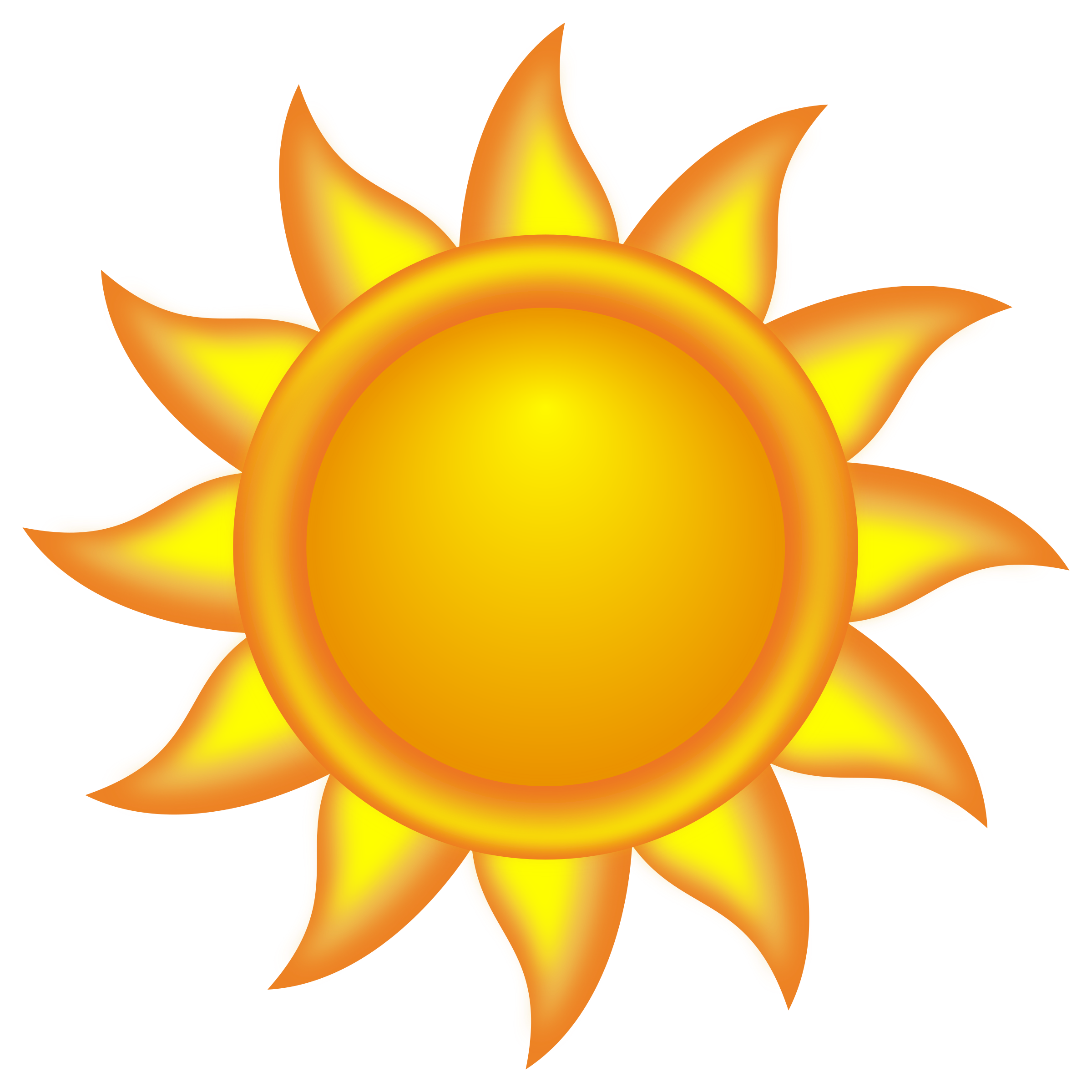 FIRST & PRIMARY SCHOOL
                     MENU 2023
WEEK ONE
Homemade Dish
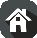 Chilli Beef & Nachos
or
Jacket Potato with  Cheese
All Day Breakfast
Chicken pie
Fish Fingers
or 
Pasta Pot
Pasta
Bolognaise
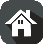 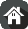 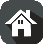 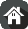 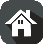 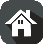 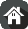 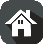 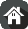 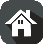 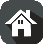 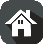 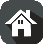 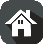 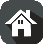 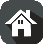 Garlic bread
Chips
Basmati rice
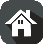 Oven baked waffles
Potatoes
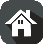 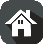 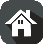 Seasonal Vegetables
Seasonal Vegetables
Seasonal Vegetables
Seasonal Vegetables
Seasonal Vegetables
Seasonal Salad
Seasonal Salad
Seasonal Salad
Seasonal Salad
Seasonal Salad
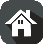 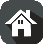 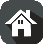 Muffin with  Juice
Marble Cake
Orange or lemon Shortbread Biscuit
with a Glass of Milk or Juice
Chocolate fudge pudding & 
Ice cream
School Pudding of the Day
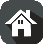 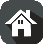 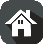 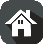 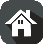 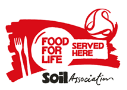 Fresh Fruit and a selection of Breads are always  available daily   
                                     Drinking Water is Available Daily on the Dining Room Tables
Menus are Subject to Change
FIRST & PRIMARY SCHOOL
                   MENU 2023
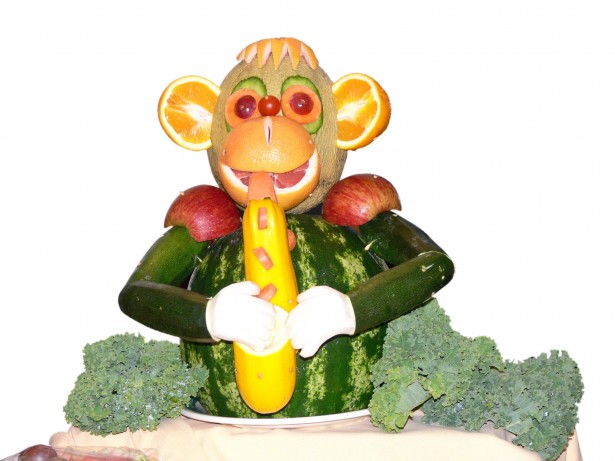 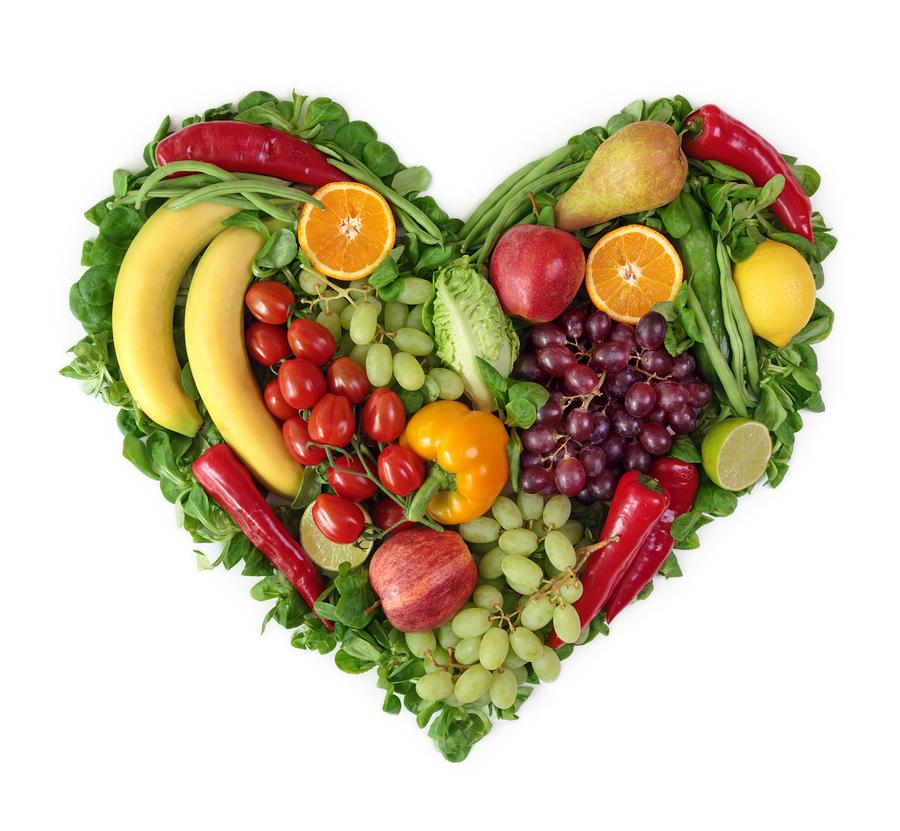 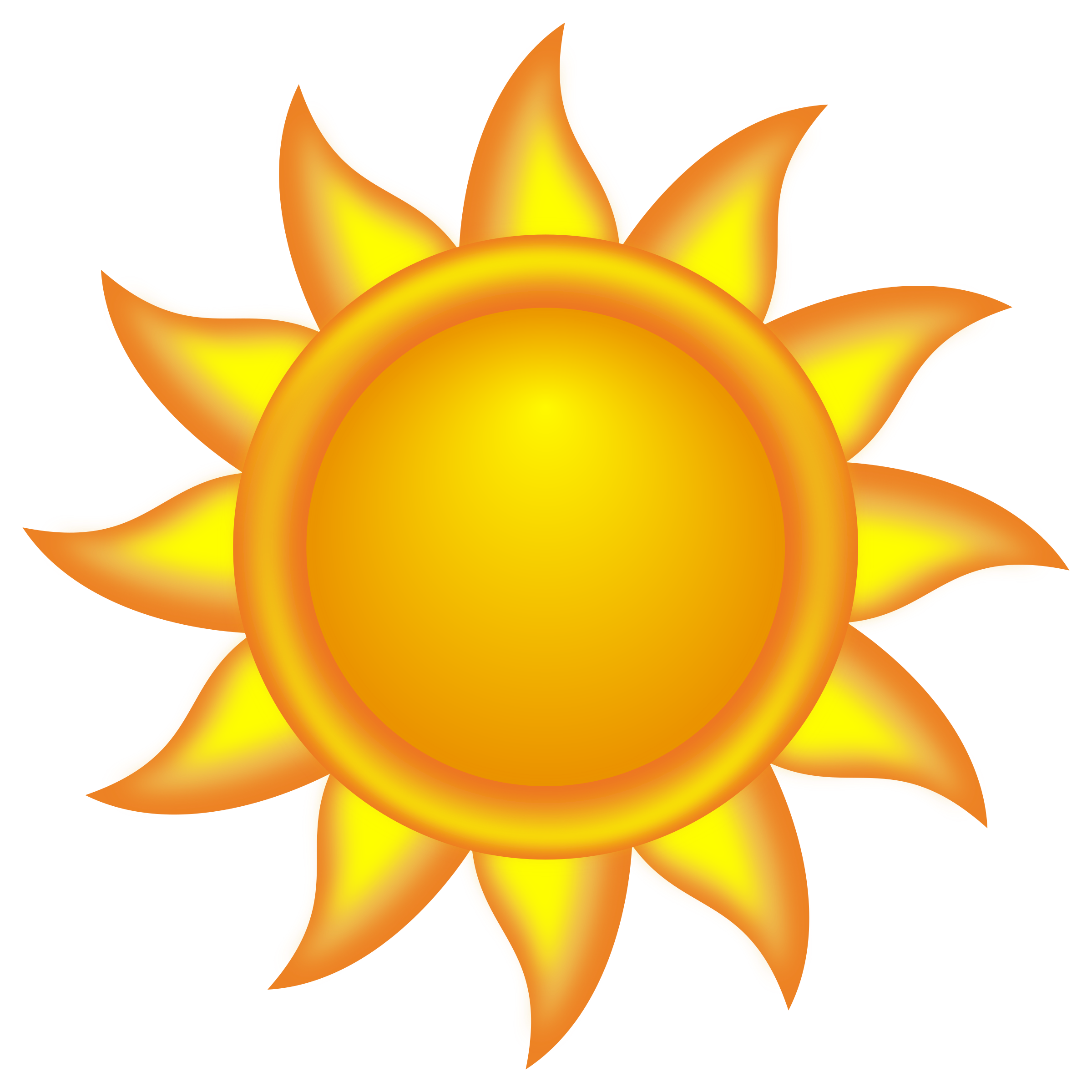 WEEK TWO
Homemade Dish
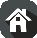 Curry of the day 

Or

Casserole
Fish portion 

or

Pasta pot
Pasta with tomato and basil sauce
Pizza wrap or sausage
Roast of the day
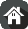 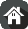 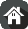 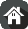 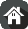 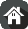 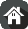 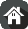 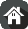 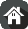 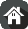 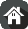 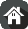 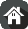 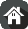 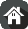 Rice
Potato wedges
Potatoes of the day
Seasonal Vegetables
Seasonal Vegetables
Seasonal Vegetables
Seasonal Vegetables
Seasonal Vegetables
Seasonal 
Salad
Seasonal 
Salad
Seasonal 
Salad
Seasonal 
Salad
Ice cream roll with fruit
Chocolate Brownie &     juice
Strawberry shortcake
School Pudding of the Day
Mousse slice
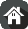 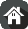 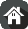 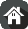 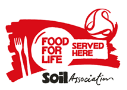 Fresh Fruit and a selection of  Breads are always  available daily   
                                     Drinking Water is Available Daily on the Dining Room Tables
Menus are Subject to Change
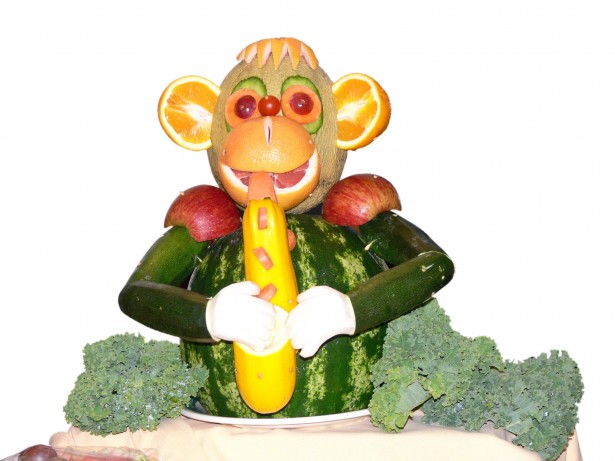 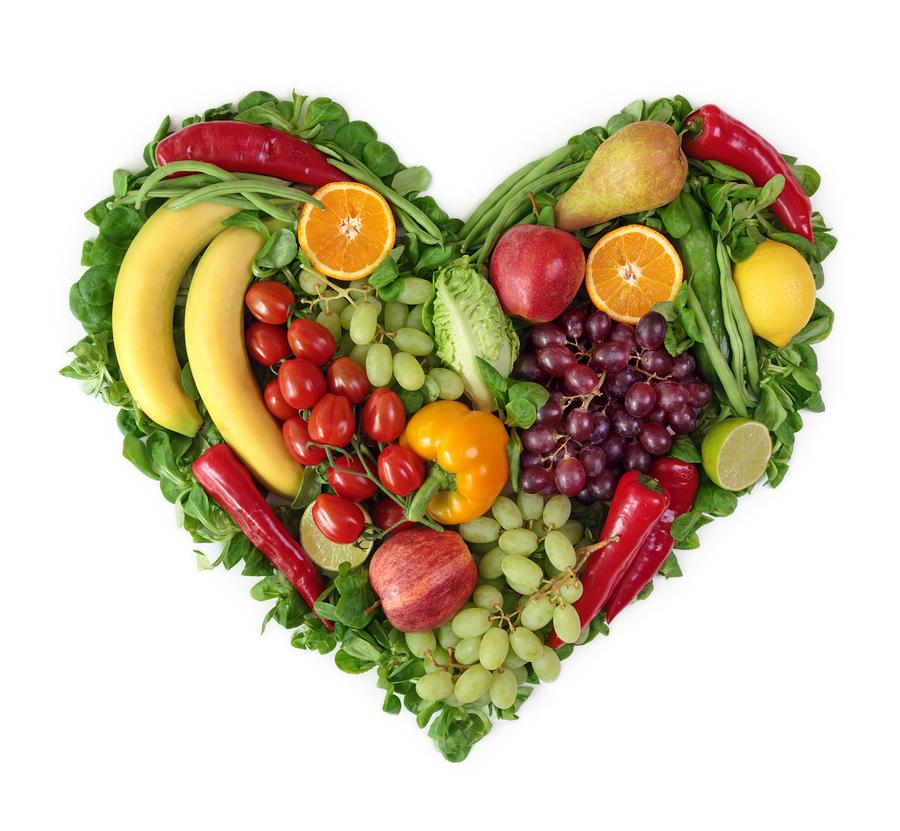 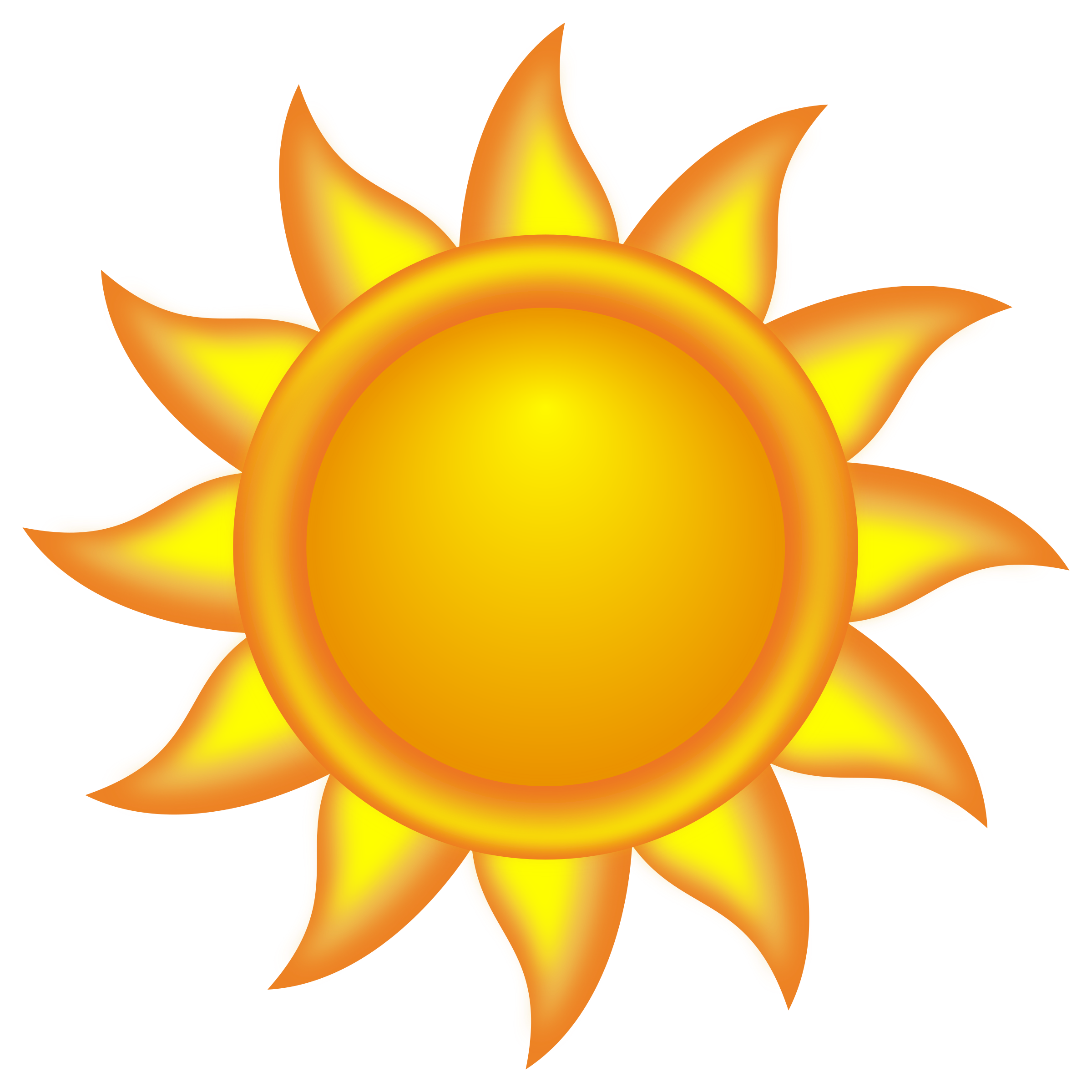 FIRST & PRIMARY SCHOOL
                    MENU 2023
WEEK THREE
Homemade Dish
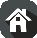 Chicken nuggets or pasta pot
Roast of the Day
Fish cake
Pasta with meatballs 
In tomato sauce or gravy
Mince & cobblers
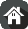 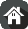 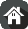 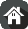 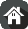 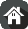 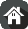 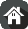 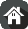 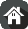 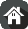 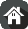 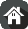 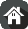 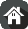 Chips
Crusty Bread
Potatoes of the day
Potatoes of the day
Oven baked waffles
Seasonal Vegetables
Seasonal Vegetables
Seasonal Vegetables
Seasonal Vegetables
Seasonal Vegetables
Seasonal 
Salads
Seasonal 
Salads
Seasonal 
Salads
Seasonal 
Salads
Seasonal 
Salads
Fruit cheesecake
School Pudding of the Day
Sprinkle cake
Flapjack
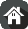 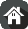 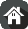 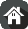 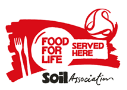 Fresh Fruit and a selection Breads are  always  available daily   
                                     Drinking Water is Available Daily on the Dining Room Tables
Menus are Subject to Change